অভিনন্দন
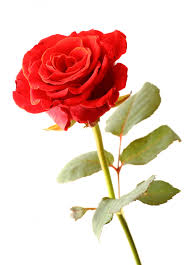 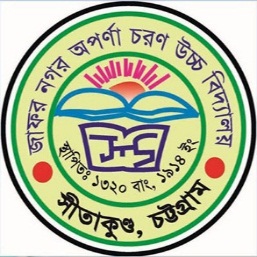 পরিচিতি
শিপ্রা রানীদে 
সিনিয়র শিক্ষিকা 
জাফর নগর অপর্ণা চরণ উচ্চ বিদ্যালয়।
শ্রেণিঃ -  9ম
বিষয়ঃ  বাংলা
সময়ঃ   ৫০মিনিট
তারিখঃ  ১৮।০১।১৬
সাহিত্য কণিকা
৮ম শ্রেণি
সময়ঃ ৫০ মিনিট
আমরা কিছু ছবি লক্ষ্য করি
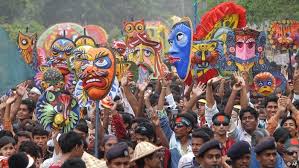 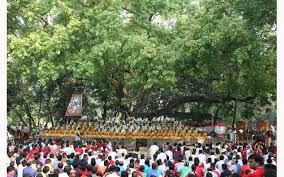 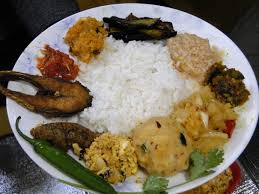 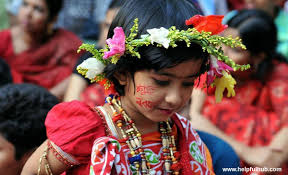 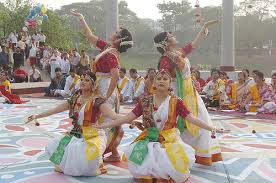 বাংলা নববর্ষ
পৃষ্ঠা-৫৯
সময়-৫০ মিনিট
শিখনফল
এই পাঠ শেষে শিক্ষার্থীরা-

লেখকক পরিচিতি বলতে পারবে। 
নতুন শব্দগুলোর অর্থ বলতে পারবে।  
বাংলা নববর্ষে বাঙালিদের বিভিন্নধরনের অনুষ্ঠান পালন সম্পর্কে বর্ণনা করতে পারবে।
এই সংস্কৃতির গুরুত্ব ব্যাখ্যা করতে পারবে।
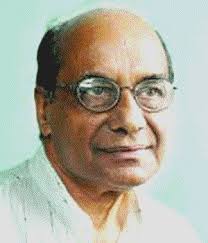 জন্ম
১৯৪০ সালের ২৯ শে ডিসেম্বর
স্থান
জেলা- মানিকগঞ্জ
থানা-  সিংগাইর
গ্রাম- চারিগ্রাম
শামসুজ্জামান খান
পিতা- মাহমুদুর রহমান খান 
মাতা- শামসুন্নাহার খানম
পেশা- অধ্যাপক ও সাহিত্যিক
প্রবন্ধ গ্রন্থ- নানা প্রসঙ্গ,  গনসঙ্গীত, মাটি থেকে মহীরুহ ইত্যাদি।  
রম্য রচনা- ঢাকাই রঙ্গরসিকতা, গ্রাম বাংলার রঙ্গরসিকতা ইত্যাদি।
শিশু সাহিত্য- দুনিয়া মাতানো বিশ্বকাপ, লোভী ব্রাহ্মণ ও তেনালীরাম। 
ইত্যাদি।
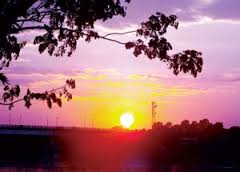 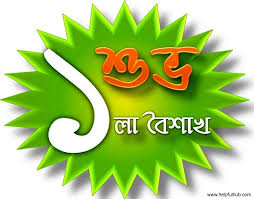 বাংলা নববর্ষঃ- নতুন বছরকে নববর্ষ বলা হয়।
		সুতারাং  বাংলা নতুন বছরকে বাংলা নববর্ষ বলা হয়।
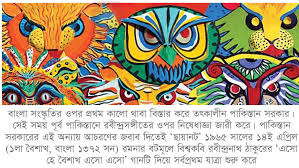 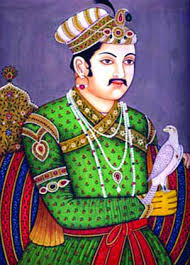 সম্রাট আকবর
১৫৫৬ সাল  বা ৯৯২ হিজরিতে বাংলা সাল চালু করেন।
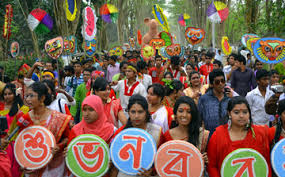 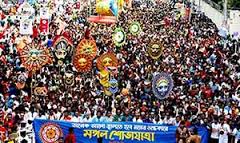 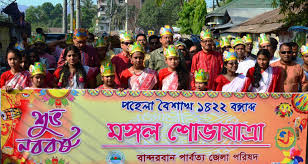 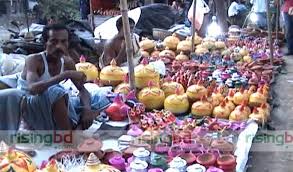 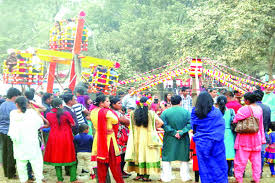 বৈশাখী মেলা
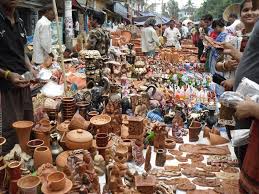 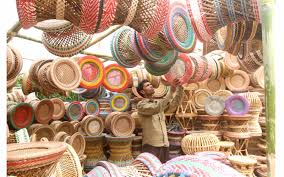 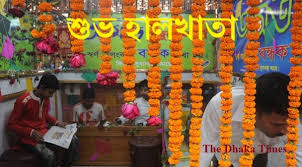 পহেলা বৈশাখের দ্বিতীয় বৃহত্তম অনুষ্ঠান হালখাতা
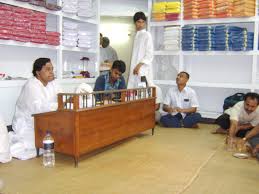 খরিদ্দারদের মিষ্টিমুখ , হাসি-ঠাট্টা ও গল্পগুজবের মধ্যদিয়ে বকেয়া আদায় এবং উৎসবের আনন্দ দুই উপভোগ করা হয়।
কবি গানের আসর
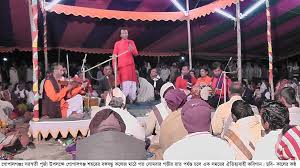 দুইজন গায়ক পালা করে একে অন্যের যুক্তি খন্ডন করে গানে গানে
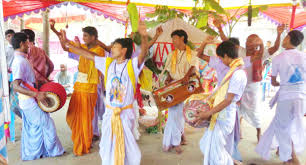 কীর্তন
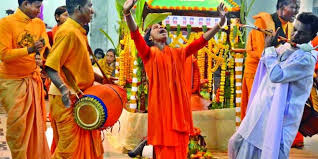 হিন্দু ধর্মাবলম্বীদের বিশেষ ধর্মীয় অনুষ্ঠান
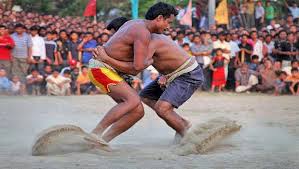 চট্টগ্রামে ঐতিহ্যবাহী স্থান লাল দিঘি ময়দানে এই খেলা অনুষ্ঠিত হয়
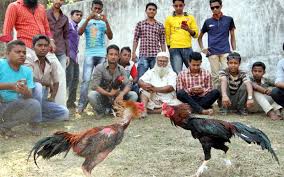 জব্বারের বলী খেলা
মোরগের লড়াই
ব্রাহ্মণবাড়ীয়া
অঞ্চল ভেদে আরো নানা ধরনের খেলাধুলার আয়োজন করা হয়।
পাহাড়ীদের বৈসাবী উৎসব
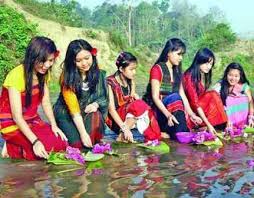 পুরাতন বছরকে বিদায় জানিয়ে
নতুন বছরকে বরণ
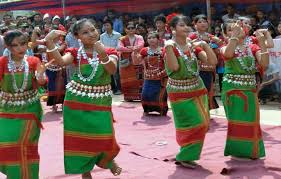 দলীয় কাজঃ
কাজ-০১
বাংলা নববর্ষের জাতীয় জীবনের প্রভাব লিখ।
কাজ-০২
বাংলা নববর্ষ আমাদের সংস্কৃতির একটি অংশ -ব্যাখ্যা কর।
উত্তর বলি
লেখক শামসুজ্জামান খান কোথায় কখন জন্মগ্রহণ করেন ?
সন কথাটি কোন ভাষা থেকে এসেছে?
হালখাতা বলতে কি বুঝায়?
বৈসাবি উৎসব বলতে কী বুঝায়?
বাড়ীর কাজঃ
এই নববর্ষ উৎসব পালনের মধ্য দিয়ে এই উৎসব টিকিয়ে রাখা সম্ভব- বিশ্লেষন কর।
ধন্যবাদ
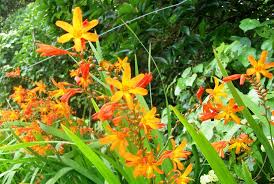